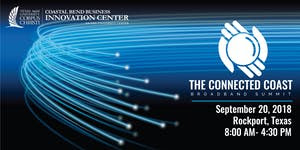 Three Secrets of Success:
Collaboration,  Collaboration, and… uhh… Collaboration
Gene Crick,  Executive Director,
Metropolitan Austin Interactive Network
gcrick@main.org
Speaker Credentials
Gene Crick is executive director of the Metropolitan Austin Interactive
Network, America’s oldest 501c3 nonprofit community technology network.

He installed Texas’ first free public Internet access and is considered one
Of the nation’s most experienced community telecom experts. A self-described
“CyberSaur” his decades of professional highlights and service include
Founder Texas’ first free public Internet access facilities (Austin, 1994), then free public Internet access for 25 rural Texas towns and cities (1995)
Architect, Community Network Grants program $1.5B Texas Infrastructure Fund; designer, 61 state-funded community and regional telecom networks
U.S. federal work Departments of Commerce, Agriculture, FCC, USAC, BTOP and the White House Advisory Group, NSF Internet governance.
Designed Texas Health Information Network rural telehealth project $14M FCC pilot grant
Chair, FCC Consumer Advisory Committee Working Group on Rural & Underserved Populations
Director of Development, Software Quality Institute, UT SuperComputer Center
Advisory Council, Community Technology Centers Network 
State of Texas Strategic IT Planning Group (DIR)
Founder, Texas Internet Service Providers Association
Computer Professionals for Social Responsibility, Gates Foundation Texas Summit Advisory Council, 
Public and Community Technology Advisor to governments of Australia, China, New Zealand, Thailand, Korea and the United Kingdom
Former president, Electronic Frontiers Foundation–Austin, also national Association for Community Networking
Telecommunications Advisory panels: Rural Policy Research Institute and the Benton Foundation 
Founding member, Rural Telecon (RTC) at Aspen Institute
Specialist, EAS/CAP telecom for alerts, preparedness and crisis management
Keynote Address, U.S. Telecommunications Policy Research Conference
Named one of Texas Monthly’s “25 most influential technology leaders,” credentials include the Susan B. Hadden Award and a U.S. Presidential medal for Y2K preparedness service
Please feel free to send information and questions to:  gcrick@main.org
Connected Coast Resource:
Universal Service Funding (USF) / E-rate
The FCC-appointed nonprofit Universal Service Administrative Company manages $10B annual Universal Service Funds for affordable broadband access in rural and underserved areas.
 
*This is not tax or government money!  USF fees we all pay on our monthly phone bills go to FCC/USAC.  So our communities should file for local support they are meant to provide.  

Especially important for the Connected Coastal Bend:
Schools and Libraries (E-rate) Program provides funding to keep students and library patrons connected to broadband and voice services.  
Rural Health Care Program supports improved broadband for highest quality medical care in rural areas

also
Lifeline Program helps lower income households obtain adequate voice and broadband.
High Cost Program subsidizes telecom infrastructure in remote and underserved areas.
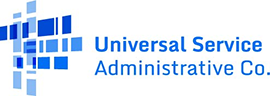 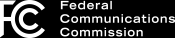 Connected Coast Resource:
Universal Service Funding (USF) / E-rate
Planning/Follow Through Notes:

E-rate and USF offer valuable, lasting assistance for community and regional broadband development
FCC & USAC now encourage E-rate eligible schools and libraries to participate in collaborative efforts
E-rate funding applications can be appropriately configured to support broadband infrastructure

Next Step: identify and make contact with schools and libraries in your area to discuss goals and needs.
 
Though the application process can be complex, help is available  For example, Texas State Library has an expert available to provide advice and guidance for libraries interested in obtaining E-rate funding.
The Texas Dept. of Education also has an expert E-rate advisor on staff.  (both are really nice people)

For more information:  USAC.org, FCC.gov, TSL.Texas.gov  and Connected Coast resource center
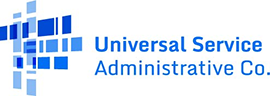 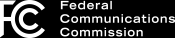 Connected Coast Resource:
Legislator Contact, Engagement, Support
It is important to make contact with 
Your local, state and federal officials,
especially those who are elected.

Do this as soon as you possibly can. 

Later can be too late; early involvement
shows your respect and invites their
“involvement, guidance and support.”

If nothing else, obtain an expression of
endorsement/support for your goals.

This outreach is easy, but significant.
Connected Coast Resource:
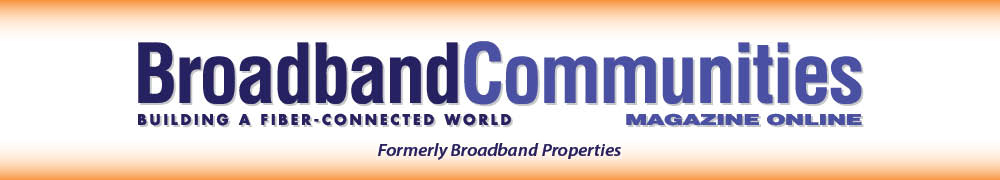 Broadband Communities Magazine is a free monthly publication that has for some years
maintained accurate and informed information on community telecom development   
The magazine is available in both electronic and print/mail versions.   
The organization also sponsors regular conferences on community broadband, including 
the upcoming national gathering in Austin, Texas 



For information or subscription:  www.bbpmag.com
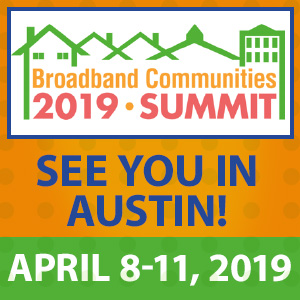 THANK YOU!



And again, please feel free to send me any questions, suggestions, or recommendations.



Gene Crick,   gcrick@main.org